Legacy
CULTURE WARS    ENGAGEMENT
Training Center     
                 Classes
In Defense of the Resurrection  (Oct 29th – Nov 19th)
Our Faith (Winter) (Jan 21 – March 10th; 10:30, Rm 166) 
Panorama Plus 9  (Winter) 
Align Your Finances (Winter)
1. We live in a fallen world populated with broken and sinful people who are being guided by ungodly and deceitful philosophies. ​ (Romans 1:18-32)
​
2. Our culture has rejected the concept of absolute truth and embraced relativism. ​ (2 Tim 4:3-4)
​
3. The lifestyles, standards, and actions of our culture reflect the godless value system that the culture has embraced
Our ​
Cultural Context
Age of Authenticity

Authentically Yourself
“You do you”                 Gender, sexuality, marriage are social constructs
Relative Truth
Age of Obligation

Duty
Honor
Faith
Personal Responsibility
Absolute Truth
Age of Authenticity (Relative Truth)

 Who says marriage is only between one man and one   
 woman? 

 Who says that my gender expression ought to align  
 with my biological sex?
Additional Questions

Who says white men should make the rules?  

Who says lived experiences don’t count for truth?

Who says being woke is a bad thing?
We are not at war with ​
our ideological opponents​
​
We are at war for them.
If we want to engage people with the message of the gospel, we need to understand the ideas and worldviews our culture is embracing and show where they are inadequate so that we can point people to the truth found in Jesus.
1 Peter 3:15​
Always be prepared to give an answer to everyone who asks you to give the reason for the hope that you have. But do this with gentleness and respect.
Critical Theory, Social Justice and WokenessHow do we engage?
1.  Informed Apologetic 
2.  Biblical view
3.  Our response
Cher
@cher
·
Dec 12, 2018
BIDEN
  
BETO 2020
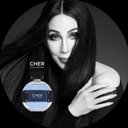 Cher
@cher
·
Dec 12, 2018
BIDEN
  
BETO 2020
Biden     Beto 2020
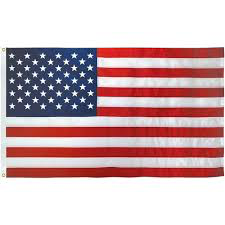 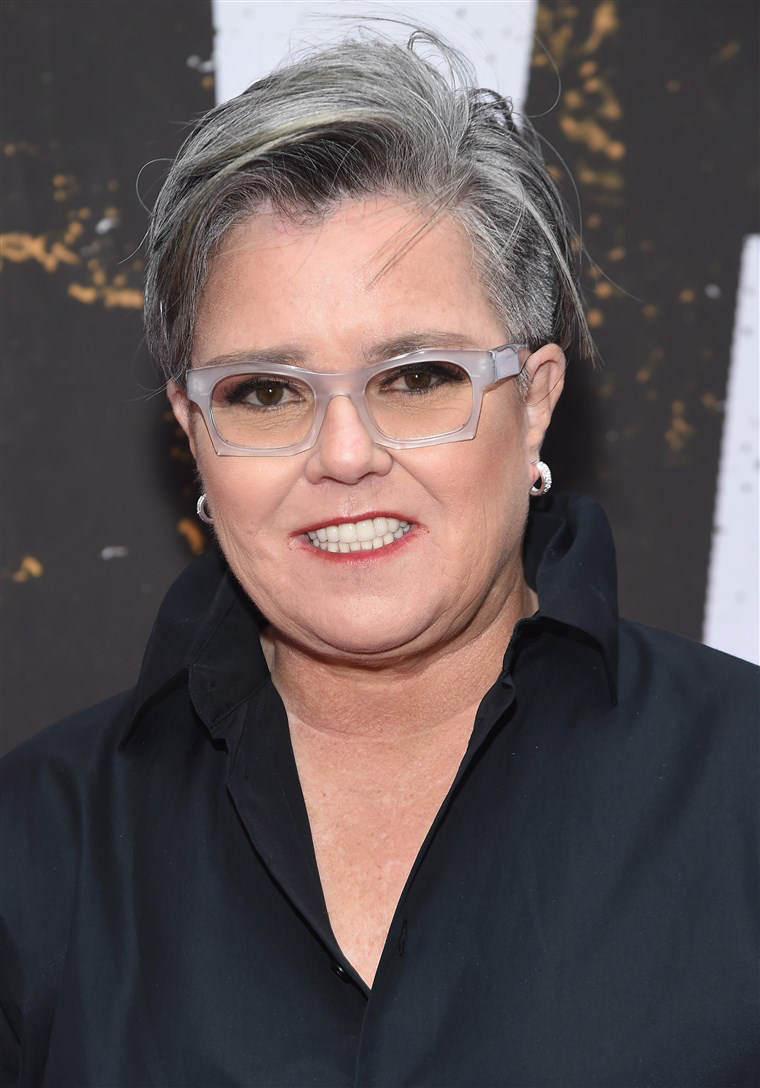 ROSIE
@Rosie
Replying to @mendonca1969 and @cher

no more old white men

10:48 PM · Dec 12, 2018·Twitter Web Client

7 Retweets   15  Quote Tweets   95  Likes
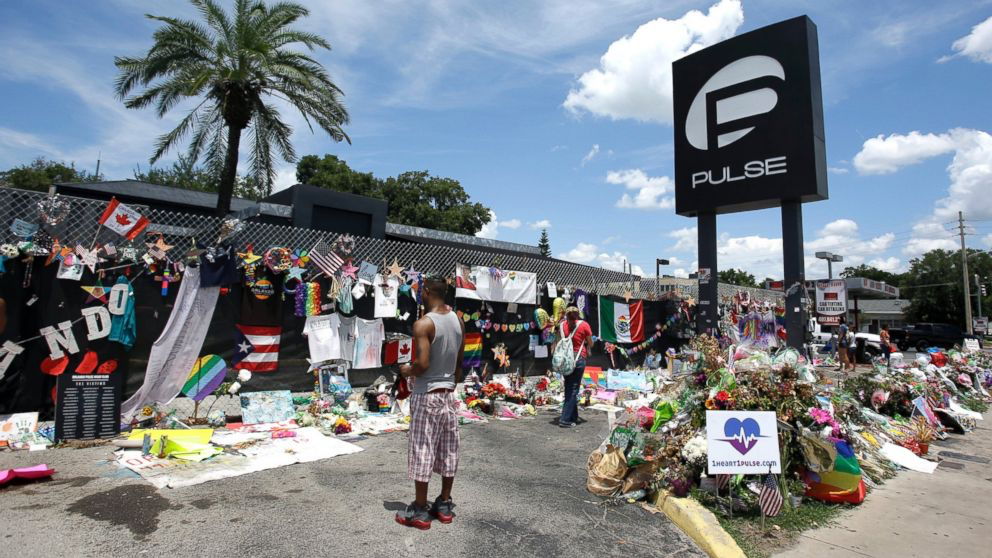 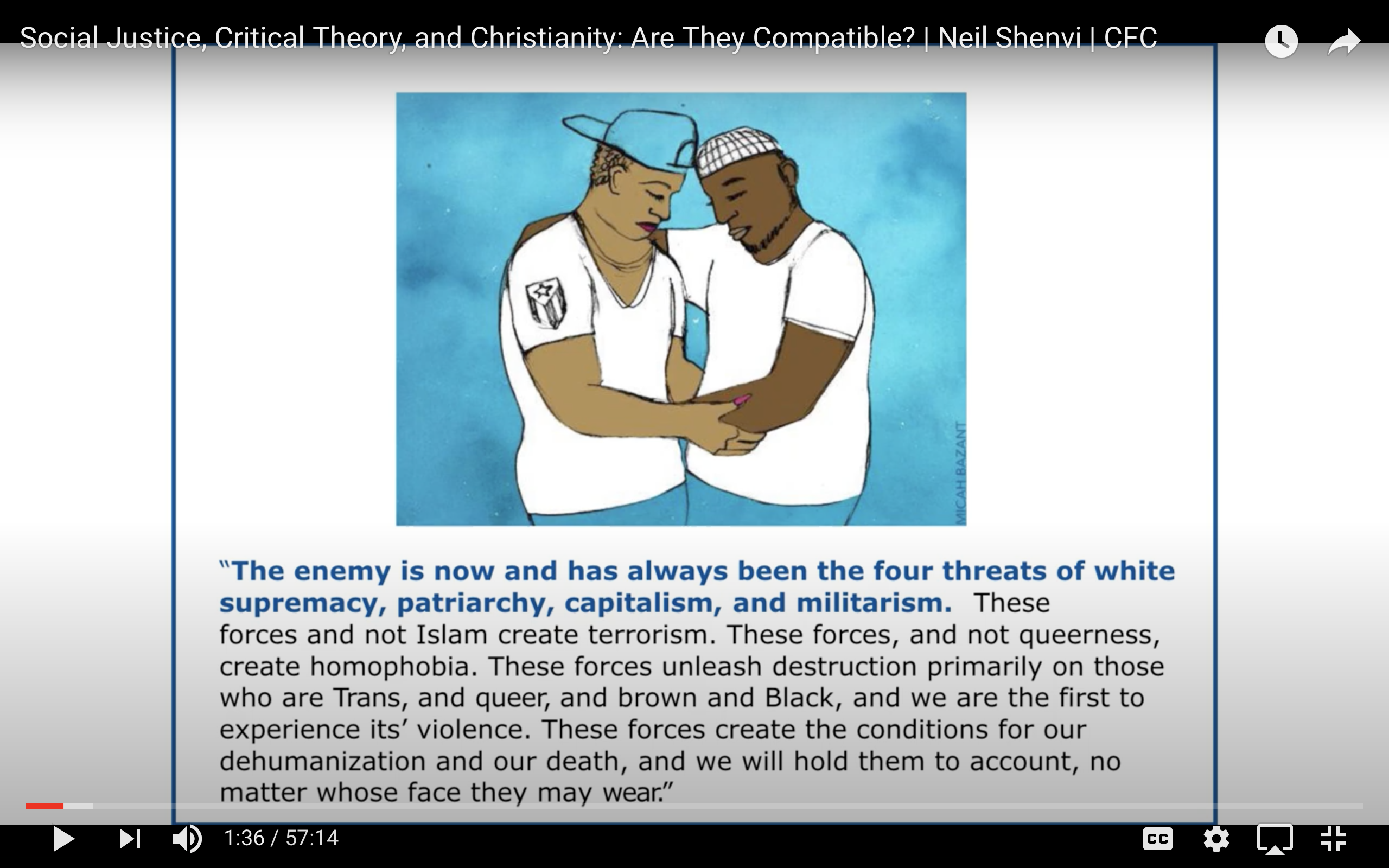 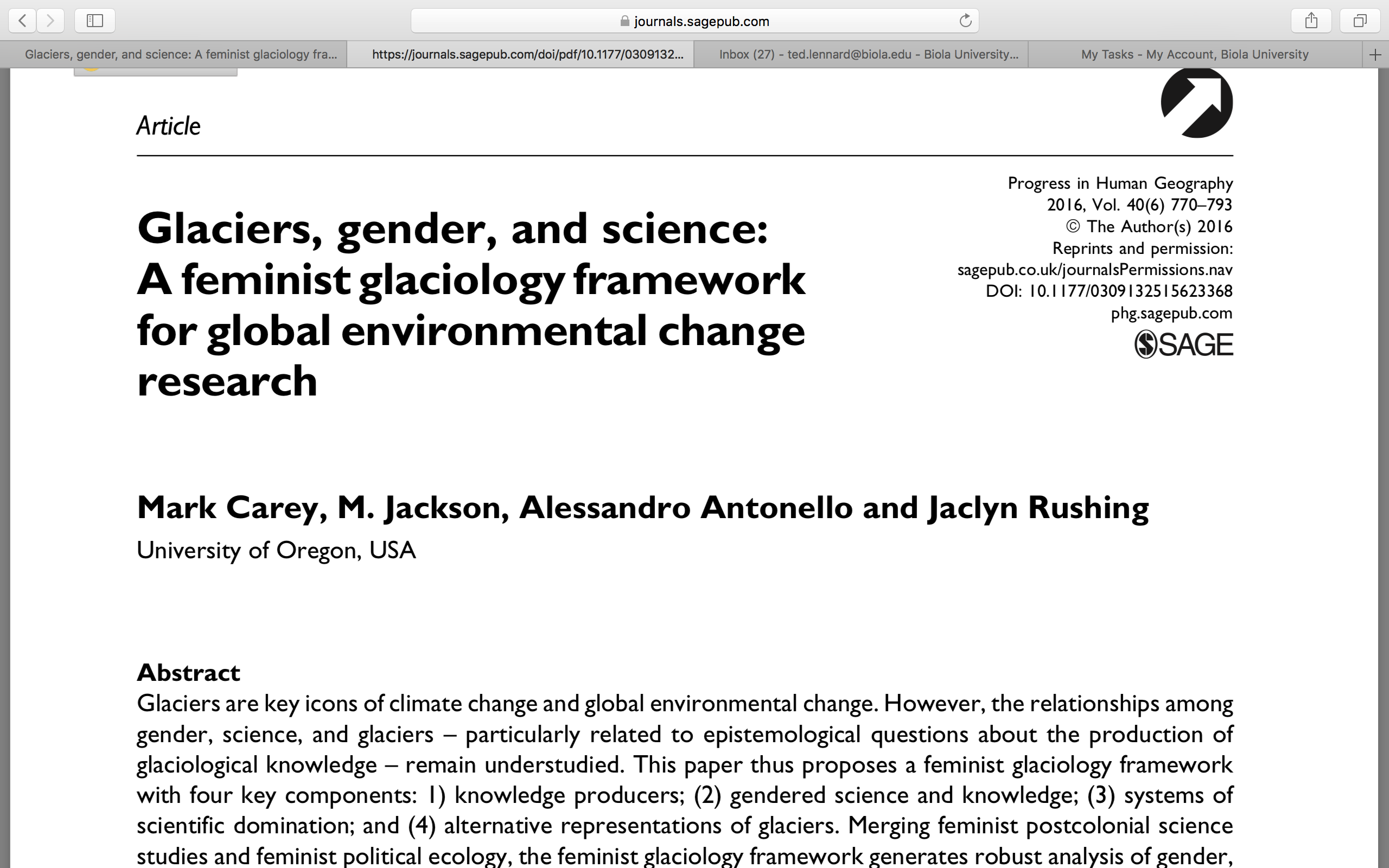 Feminist Glaciology argues that studying glaciers through a feminist framework will lead to “more just and equitable science and human-ice interactions”
Why should a person’s age, race or gender disqualify them from being President? 

How is capitalism to blame for a terrorist attack at a gay night club? 

What does gender have to do with glaciers?
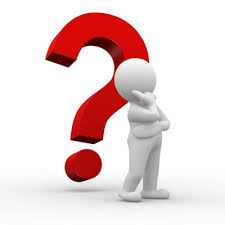 What do these have in common?
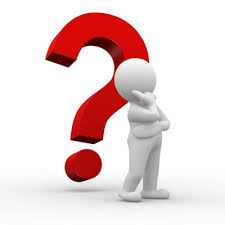 What do these have in common?
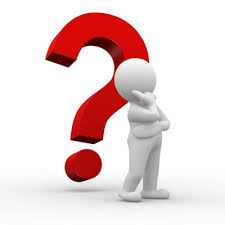 CRITICAL THEORY
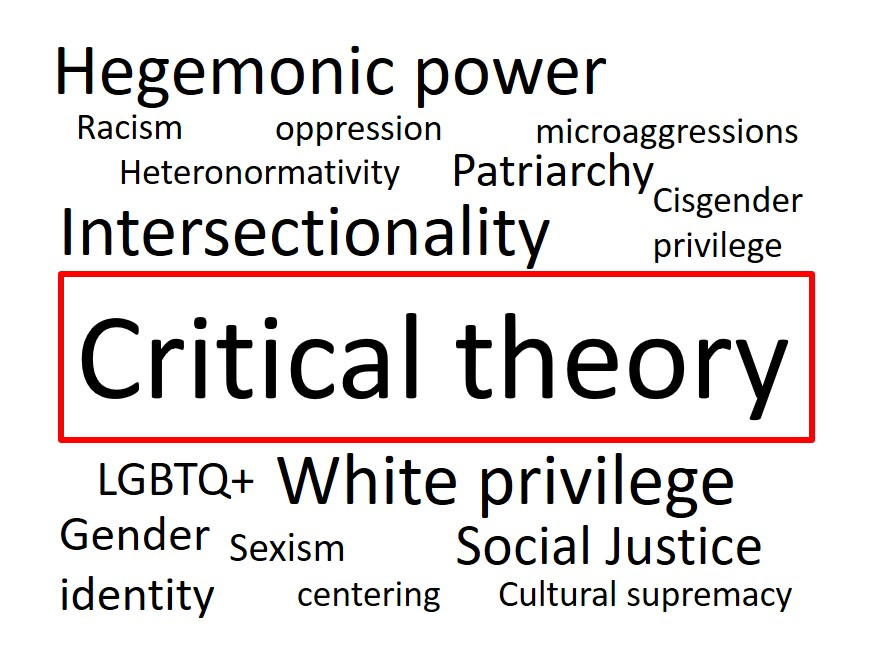 Critical Theory
… seeks to understand human relationships through the fundamental lens of power
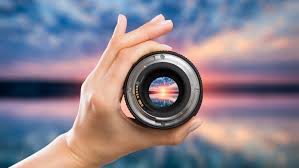 Critical Theory
…studies the systems and forces that shape adults’ lives and oppose adults’ attempts to challenge ideology and unmask power
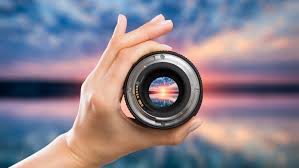 Critical theory
Traced back to the Frankfurt School in Germany in the 1920’s by a group of Marxist philosophers dissatisfied with the slow progress of communism (”enslaved” workers)
Worked to promote freedom and liberation from physical and economic bondage AND oppressive cultural ideas/values
Amendment and extension to Marxism (analyzes class relative to social power)
Marxism

     Workers  --------------  Owners
                 (Power Dynamics)
Critical Theory
              (Class)
Contemporary Critical Theory
Today (Contemporary)– also consider critical social theory (queer, race, pedagogy, post colonialism, feminine theory)
Who has power?  Who doesn’t and why?   Has its own beliefs! 
Desires to emancipate (set free) the oppressed and prescribe better societal ways.
Marxism

     Workers  --------------  Owners
                 (Power Dynamics)
Critical Theory
              (Class)
Contemporary Critical Theory

Class, Race, Sexuality, Gender, Physical Abilities, Religion
Contemporary Critical Theory (Shenvi & Sawyer)
…divides the world into oppressed groups and their oppressors along the lines of race, class, sex, sexual orientation, gender identity, physical ability, age, weight, and much more
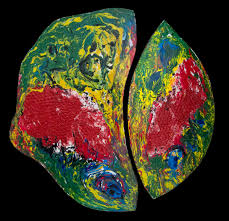 Social Binary
Oppressed
Race
Class
Sex
Sexual Orientation
Gender Identity
Physical Ability
Age
Weight
Religion
Oppressor
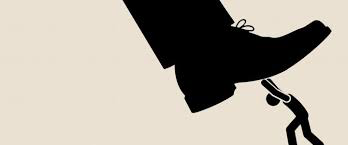 Oppressor
Oppressed
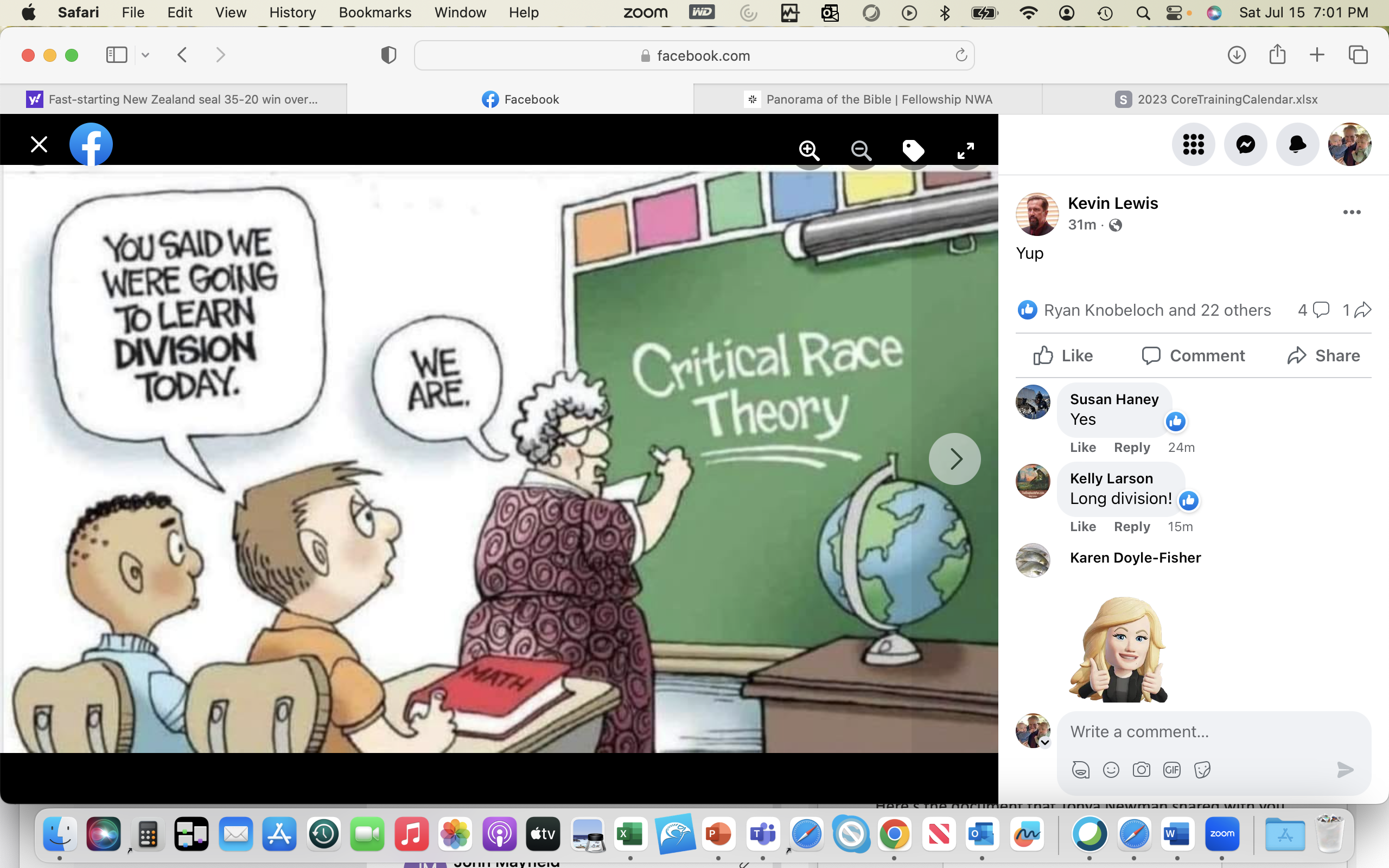 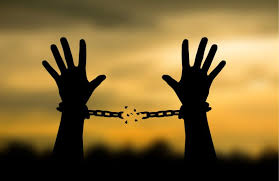 What’s the Goal?
To work for the liberation of oppressed groups and ACHIEVE EQUITY ……. Social Justice
Contemporary critical theory
Pursue liberatory work by deconstructing hegemonic narratives, which are stories, discourses, and accounts that oppressor groups offer to justify their dominance in society
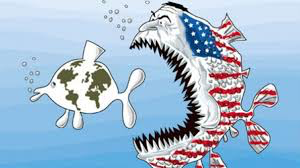 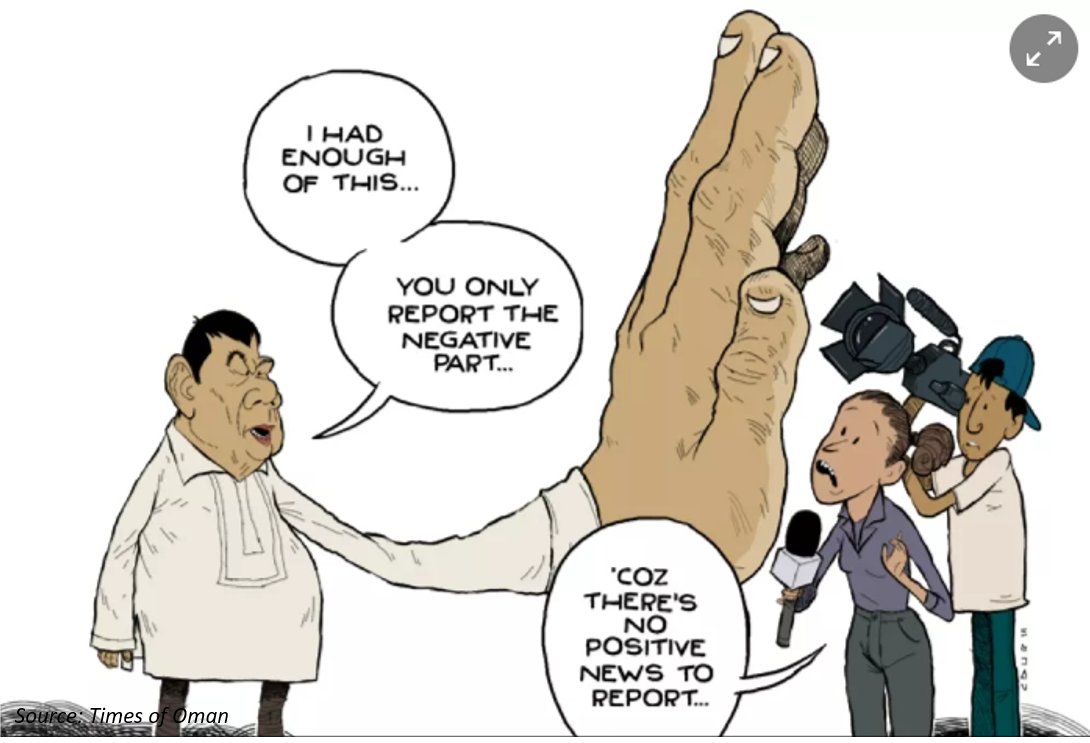 The Oppressor Viewpoint
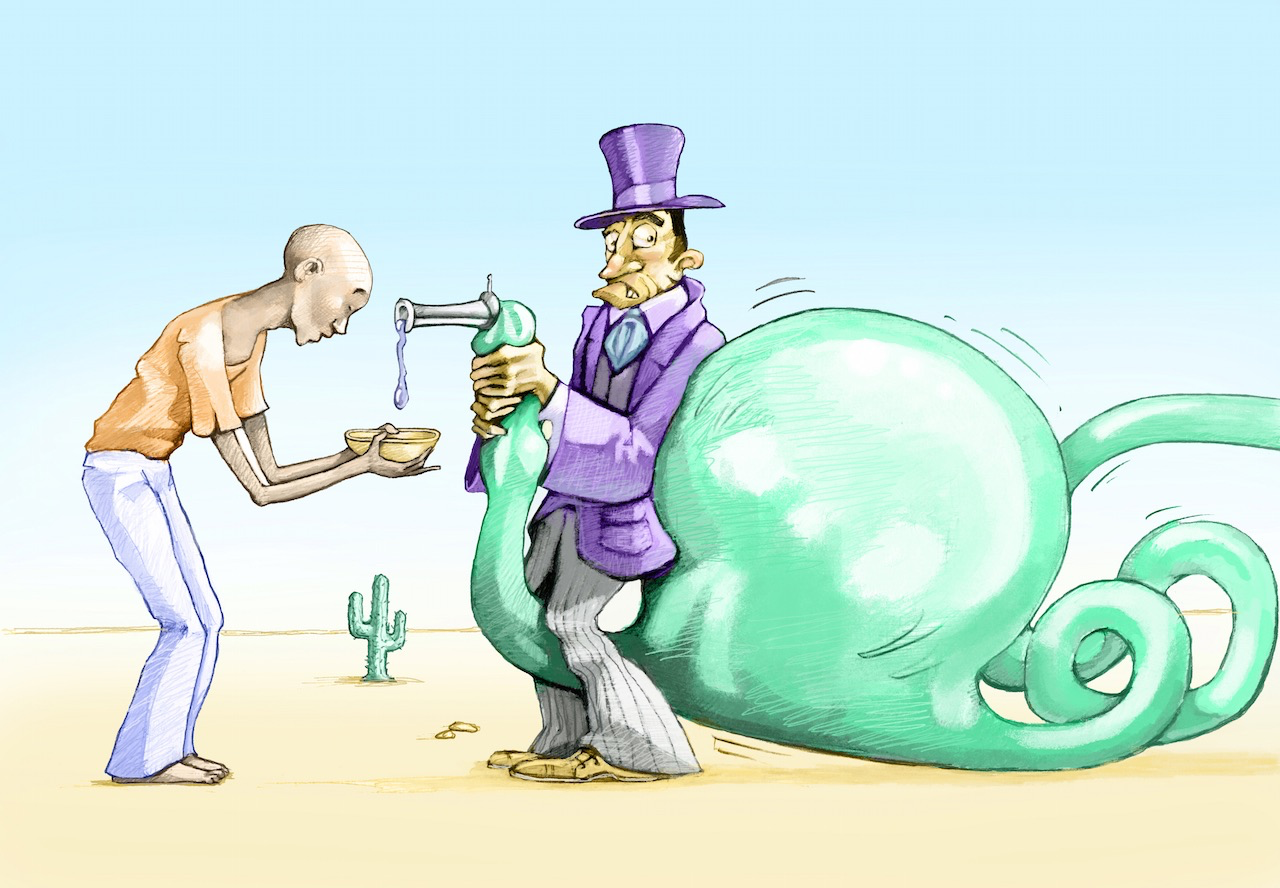 The Oppressed Viewpoint
Table Talk
Why is it important for us to understand Critical Theory? 
    How should we respond as believers?
Contemporary critical theory
WHY IS IT IMPORTANT TO UNDERSTAND?
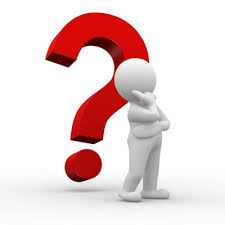 *Relationships
    *Evangelism
    *Church dynamics
Gal 3:27-29
“for all of you who were baptized into Christ have clothed yourselves with Christ. There is neither Jew nor Gentile, neither slave nor free, nor is there male and female, for you are all one in Christ Jesus. If you belong to Christ, then you are Abraham’s seed, and heirs according to the promise.”
Matt 11:28
“Come to me, all you who are weary and burdened, and I will give you rest…”
Revelations 5:9
“You are worthy to take the scroll and to open its seals, because you were slain,and with your blood you purchased for God persons from every tribe and language and people and nation.”
Revelations 7:9
After this I looked, and there before me was a great multitude that no one could count, from every nation, tribe, people and language, standing before the throne and before the Lamb.
Contemporary critical theory – Core Components
Identity
Liberation
Access to Truth
Comparison
Christianity
Contempary Critical Theory
Identity?
Our Identity in Christ
Gal 2:20
“I have been crucified with Christ and I no longer live, but Christ lives in me.”
Our Identity in Christ
2nd Corinthians 5:17
“Therefore, if anyone is in Christ, he is a new creation. The old has passed away; behold, the new has come. . ”
Our Identity in Christ
Matt 16:24-25
Then Jesus said to his disciples, “Whoever wants to be my disciple must deny themselves and take up their cross and follow me.  For whoever wants to save their life will lose it, but whoever loses their life for me will find it.”
Comparison
Christianity
Critical Theory
Identity?
Through Christ
Contemporary critical theory – Identity
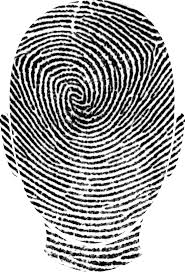 Oppressor Groups

VS

Oppressed Groups
Our Identity as individuals is bound  to our group identity
Contemporary critical theory
Experience of reality
Evaluation of evidence
Access to truth
Moral status
Moral obligations
Determined by our membership in either a dominant oppressor group or a subordinate oppressed group
Oppression?
Unjust or cruel exercise of authority or power

In Critical Theory
*Should be understood in terms of “hegemonic power” (dominance) … the ability of a particular group to impose its normal, values, and expectations on the rest of society… 
(can be personal or institutional, i.e. school system or entertainment industry)
Oppression?
In Critical Theory
*In any relationship between groups (men/women, able-bodied/disabled, young/old) … the dominant group is the group that is valued more highly
*Dominant groups set the norms by which the minoritized group is judged.
Contemporary critical theory    …..forms of oppression
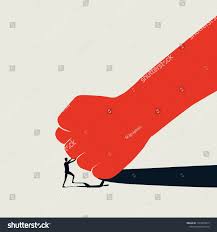 Men > Women
Whites > Blacks
Heterosexual > Homosexual
Educated > Uneducated
Rich > Poor
Able bodied > Disabled
Male
White
Heterosexual
Educated
Wealthy
Able-bodied
Female
Black
Lesbian
Uneducated
Poor
Disabled
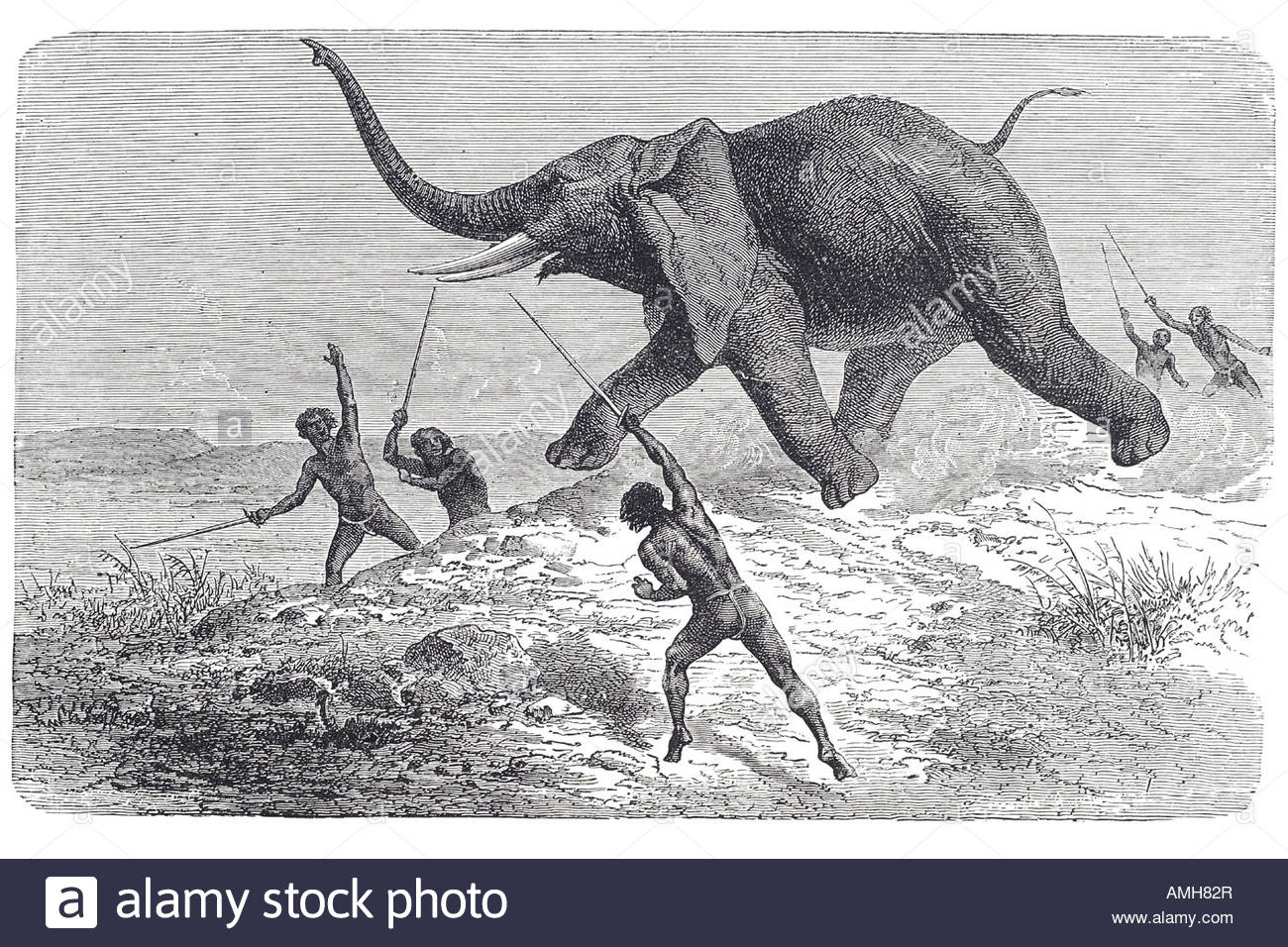 White Heterosexual Men
Class
Sexual
Orientation
Gender
Religion
Race
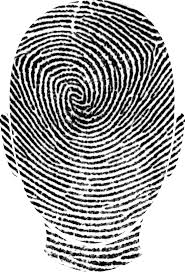 Contemporary critical theory
In saying a specific man is an “oppressor” the critical theorist is not saying that the man has personally ever abused his power or, for example, mistreated women in ways that are traditionally understood or unjust… It is the group to which the man belongs (men) that has imposed views on society regarding what is normal, expected and valuable thus making the man an oppressor.
White Privilege
The unquestioned and unearned set of advantages, entitlements, benefits and choices bestowed on people solely because they are white. Generally white people who experience such privilege do so without being conscious of it.
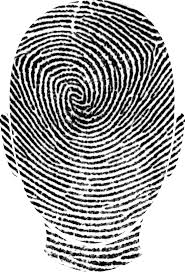 Contemporary critical theory
By establishing hegemonic norms…. Dominant groups conversely characterize the “other” as abnormal, unusual, deviant, or worthless. 

Some can be in BOTH groups [i.e. white (privileged) and woman (oppressed)] … thus .. intersectionality
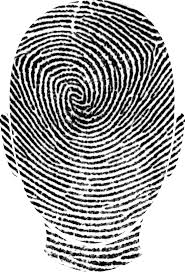 Intersectionality
White woman? 
White, disabled, woman? 
Black male? 
White, gay male? 
White, poor, uneducated, gay, male?
Comparison
Christianity
Contemporary Critical Theory
Identity?
Through Christ
Members of various groups
Contemporary critical theory – Liberation            (Core Component #2)
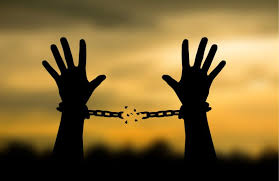 Comparison
Christianity
Critical Theory
Identity

Liberation
Through Christ
Members of various groups
Our Liberation in Christ
John 8:36
So if the Son sets you free, you will be free indeed..
Comparison
Christianity
Critical Theory
Identity

Liberation
Through Christ

Through Christ
Members of various groups
Contemporary critical theory – Liberation            (Core Component #2)
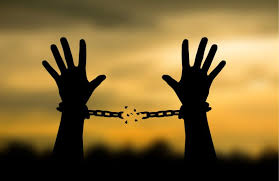 The elimination of oppression and the promotion of justice
Contemporary critical theory – Liberation social justice
The liberation of oppressed groups is the meaning that critical theorists give to the term … SOCIAL JUSTICE

*The elimination of all forms of social oppression
Contemporary critical theory – Liberation social justice
*Social injustice takes many forms – can be based on a person’s gender, race, ethnicity, religion, sexual orientation, physical or mental ability, or economic class.
Social Binary
Oppressed
Race
Class
Sex
Sexual Orientation
Gender Identity
Physical Ability
Age
Weight
Religion
Oppressor
Social Justice
Race=Class=Sex=Sexual Orientation=Gender Identity=Physical Ability=Age=Weight=Religion
Social Binary disappears   
 Oppressor-Oppressed groups disappear
 Groups share power
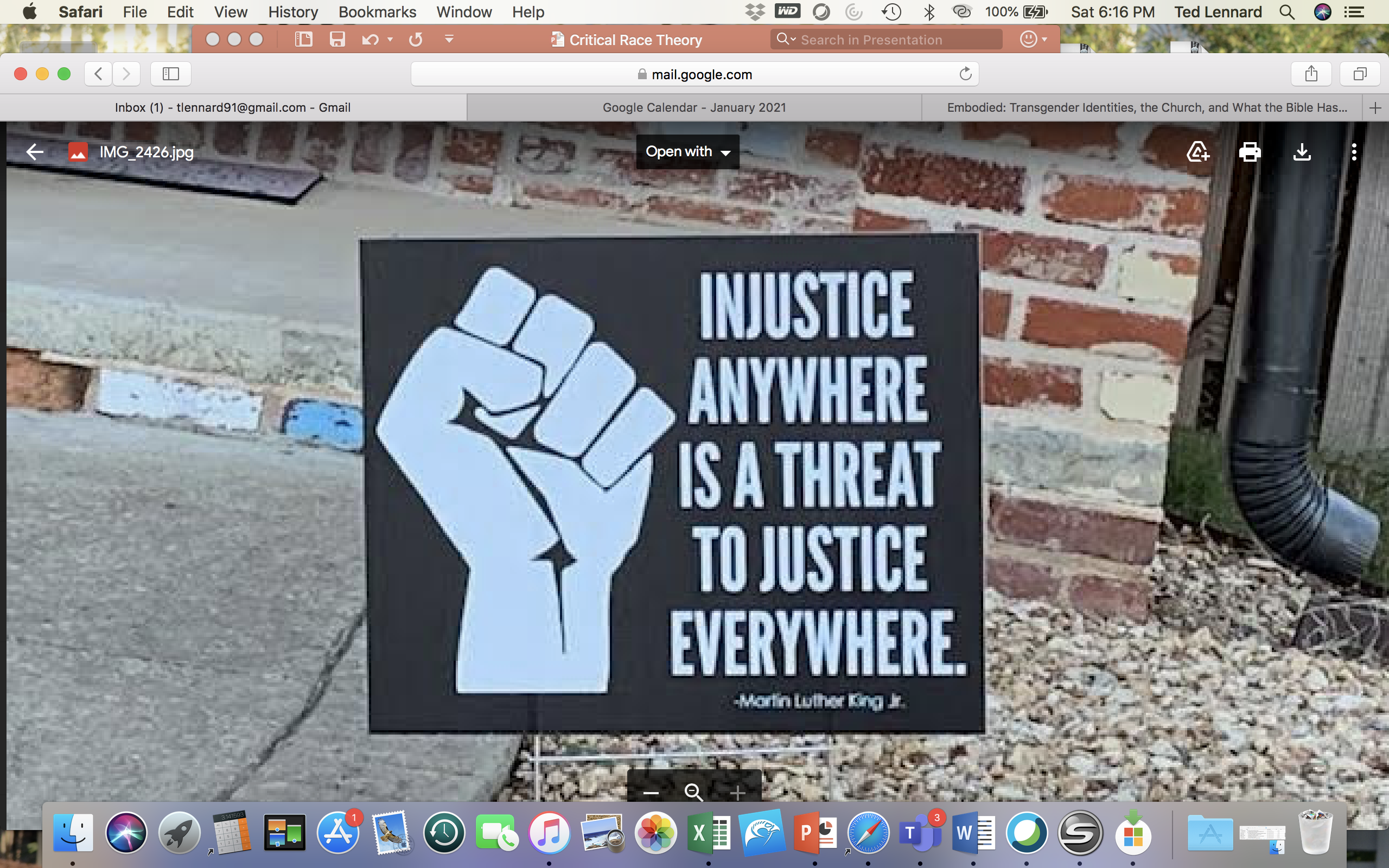 Contemporary critical theory – Liberation … Example
*Sexism and violence against women is an injustice
*CCT also includes the entire system of male supremacy and social dominance.  (i.e. Traditional gender roles in marriage; assumed color preferences in children’s clothes and nurseries)
*As long as men impose their “male” norms and values on culture, women are an oppressed group that need liberation
Contemporary critical theory – Liberation
*Desire to overturn oppressive systems, liberate the marginalized, seek justice…. BUT… rarely promote moral virtues (i.e. honesty, kindness, chastity, patience, forgiveness)
Contemporary critical theory – Liberation
*Virtues like marital fidelity, modesty, or civility are problematized as constructs of oppressor groups that need to be challenged rather than obligations that need to be honored.
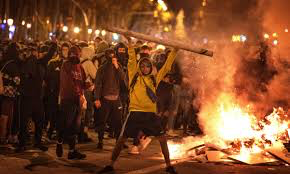 Comparison
Christianity
Critical Theory
Identity

Liberation
Through Christ

Through Christ
Members of various groups

Social Justice
Table Talk
What does social justice look like through a Christian worldview?  Give examples
Contemporary critical theory – access to truth (Core component #3)
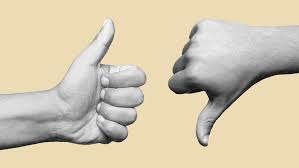 How does our social location impede or enable our perception of truth?
Comparison
Christianity
Critical Theory
Identity

Liberation

Truth
Through Christ

Through Christ
Members of various groups

Social Justice
Our Truth is found in Christ
John 14:6
“I am the way and the truth, and the life. No one comes to the Father except through me.”
Our Truth is found in Christ
Psalms 119:160
The sum of your word is truth, and every one of your righteous rules endures forever.
Our Truth is found in Christ
John 1:17
For the law was given through Moses; grace and truth came through Jesus Christ.
Comparison
Christianity
Critical Theory
Identity

Liberation

Truth
Through Christ

Through Christ

Through Christ
Members of various groups

Social Justice
Contemporary critical theory – access to truth
*Oppressor groups subjugate oppressed groups by imposing their values and norms on culture
*The dominant group justifies their oppression by appealing to a hegemonic discourse (the story given to justify their position of power and privilege.)
*Those in power sleep well at night.  Their conduct does not seem like oppression.
Microaggression
A statement, action, or incident regarded as an instance of indirect, subtle, or unintentional discrimination against members of a marginalized group such as a racial or ethnic minority.
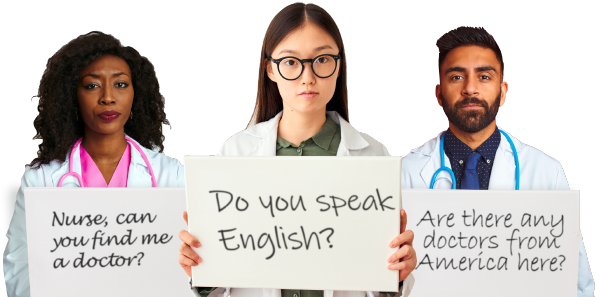 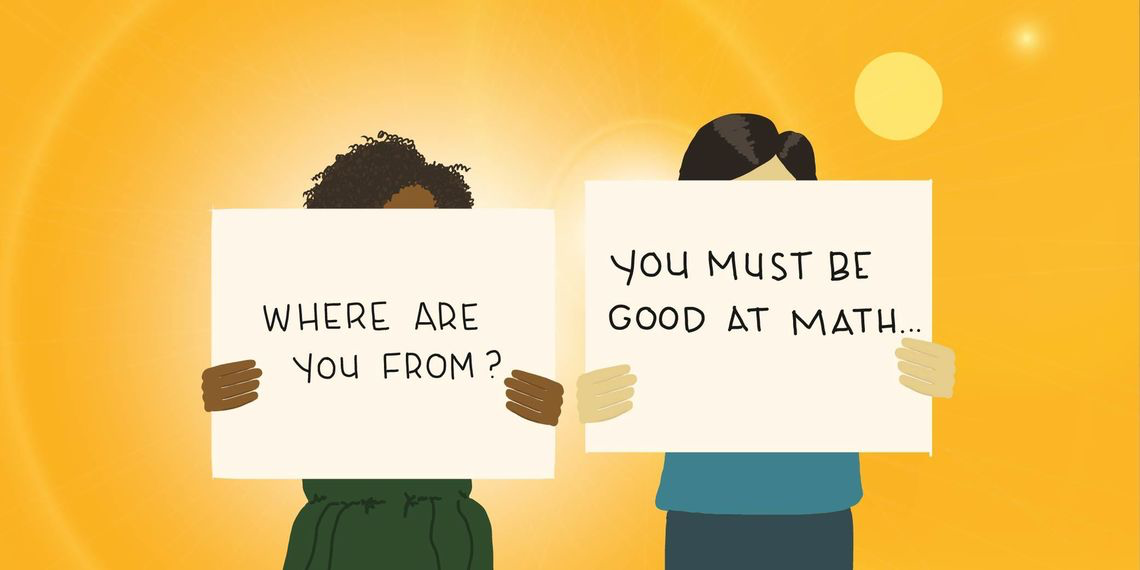 Contemporary critical theory
This relationship between cultural hegemony and truth – Two implications 
1. Oppressor’s perception of reality is distorted by his participation in structures of power. 
*His identity, values, and sense of control are tied up in false and oppressive social constructs 
*He has both conscious and subconscious motivations to ignore and resist challenges to his supremacy
Contemporary critical theory – access to truth
*Oppressor groups create the very structures they use to judge others
*They are blinded by these structures used to maintain their privilege at the expense of the oppressed. 
*Whites produce and reinforce the dominate narratives in society (individualism, meritocracy) and maintain the oppressive order
White Fragility
“A state in which even a minimum amount of racial stress becomes intolerable, triggering a range of defensive moves.  These moves include the outward display of emotions such as anger, fear, and guilt, and behaviors such as argumentation, silence, and leaving the stress-inducing situation. These behaviors, in turn, function to reinstate white racial equilibrium. Racial stress results from an interruption to what is racially familiar.”  (Robin Diangelo, White Fragility, International Journal of Critical Pedagogy, Vol 3 (3) (2011) pp 54-70)
Contemporary critical theory – access to truth
*Oppressed person’s perception of reality and apprehension of truth is enhanced by their social location
*While an oppressed person may internalize the false narrative of her oppressors… her subordinate position makes possible the creation of a liberatory consciousness. (allows counter-narratives that challenge the false narratives of the oppressor groups)
Contemporary critical theory – access to truth
*Oppressed groups have an advantage understanding reality
*They can “read the world” better … and their “lived experience” of oppression gives them special access to truths that are generally concealed from the dominant groups.
*It is only the oppressed who by freeing themselves can free their oppressors. 
*The oppressive class cannot free themselves or others.
Contemporary critical theory – access to truth … The oppressed
*Advantage is multiplied by intersectionality
(person lives at the intersection of multiple oppressed groups)
*Same way a woman has access to truths unavailable to a man…. So does a disabled person compared to able bodied… AND … so does a disabled woman compared to an abled body woman or disabled man.
Contemporary critical theory – access to truth
2. Members of dominant groups need to defer to the claims of subordinate groups. 
*Demands for “objective evidence” and a desire to engage in “rational dialogue” are seen as invalidating the oppressed person’s lived experience
*An oppressed person doesn’t need evidence or arguments to obtain knowledge about oppression.. They live it every day.
Contemporary critical theory – access to truth
*Objective evidence and reason are Western constructs and masculine way of thinking
*CCT uses “lived experience”
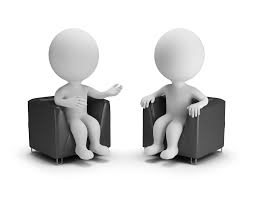 Oppressor
Oppressed
“I live the evidence”
“Let’s  discuss the objective evidence”
Comparison
Christianity
Critical Theory
Identity

Liberation

Truth
Through Christ

Through Christ

Through Christ
Members of various groups

Social Justice

Lived experience
Worldview Questions
Christianity
Contemporary Critical Theory
Who are we?

What is our problem?

What is the solution?

What is our duty? 

What is our purpose?
God’s creatures

Sin

Jesus

Loving God

Glorifying God
Members of various groups

Oppression

Liberation

Liberating the oppressed

Working for liberation
Wokeness  (WOKE CULTURE, WOKE POLITICS, WOKE LEFT)
*Symbolizes perceived awareness of social issues and movement. *Associated with left-wing politics, social justice activism and socially liberal causes such as anti-racism, LGBTQ rights, feminism, and environmentalism
*People today who identify as woke see themselves as having been awakened to a new set of ideas, value systems, and knowledge.
Wokeness
If you think that views like Critical Race Theory, Gender or Queer Theory, etc. are so obviously correct that no decent and well-informed person could possibly object to them, and find it almost impossible to engage with anyone who thinks otherwise, you are woke.
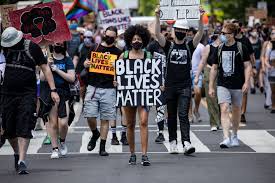 Our responseHow do we engage?
How is my soul? 
Am I consistent in my love for people and my life? “Love your neighbor as thyself.”
Repudiate racism and bigotry. 
Be informed.
Our responseHow do we engage?
Choose a truthful position with a graceful tone. 
  Make friends with those you disagree. 
  Vote
Is my heart postured to pray for and desire conversion for my ideological opponents?
Table Talk
How should John respond?
1. Fully accept his daughter’s lifestyle and marriage 
2. Fully reject his daughter’s lifestyle and marriage 
3. What other options does he have?
Thank you!
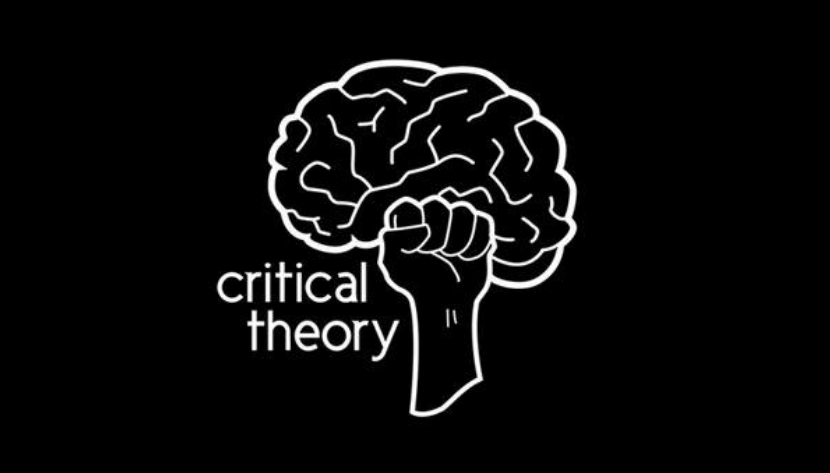 Ted Lennard
January 10, 2021